АРГУНОВСКАЯ СЕЛЬСКАЯБИБЛИОТЕКА
Библиотека славится везде –
Источник радости, 
                            духовной силы,
Помощник в жизни,
                                творческом труде.
Ну что ж, пусть будет так
                           всегда и вечно
Пусть с детских лет 
                             до старости идет 
За знаниями в наш
                               мир библиотечный
Приветливый
                              читающий народ!
Здание администрации Аргуновского поселения.В этом здании библиотека находится с 2006 года, библиотека расположена на втором этаже.
За окном пейзаж неброскийУгол дома, палисадИ корявые березки,Ветви тонкие стоят.
В микрорайон зоны обслуживания входит территория Аргуновского поселения, которая с 2015 года включает 19 деревень.
     Основная деятельность библиотеки направлена на сохранение, создание, распространение и освоение культурных благ населению в различных формах и видах.
Фонд библиотеки составляет 7423 экземпляра, с каждым годом он уменьшается, списывается устаревшая литература по содержанию и по ветхости, новое поступление литературы незначительно.
Посетители имеют возможность пользоваться Интернет-ресурсами, а также возможна распечатка, снятие копий и другие виды услуг, т.к. библиотека оснащена необходимым оборудованием.
В библиотеке оформляются книжные выставки, уголки для всех категорий читателей
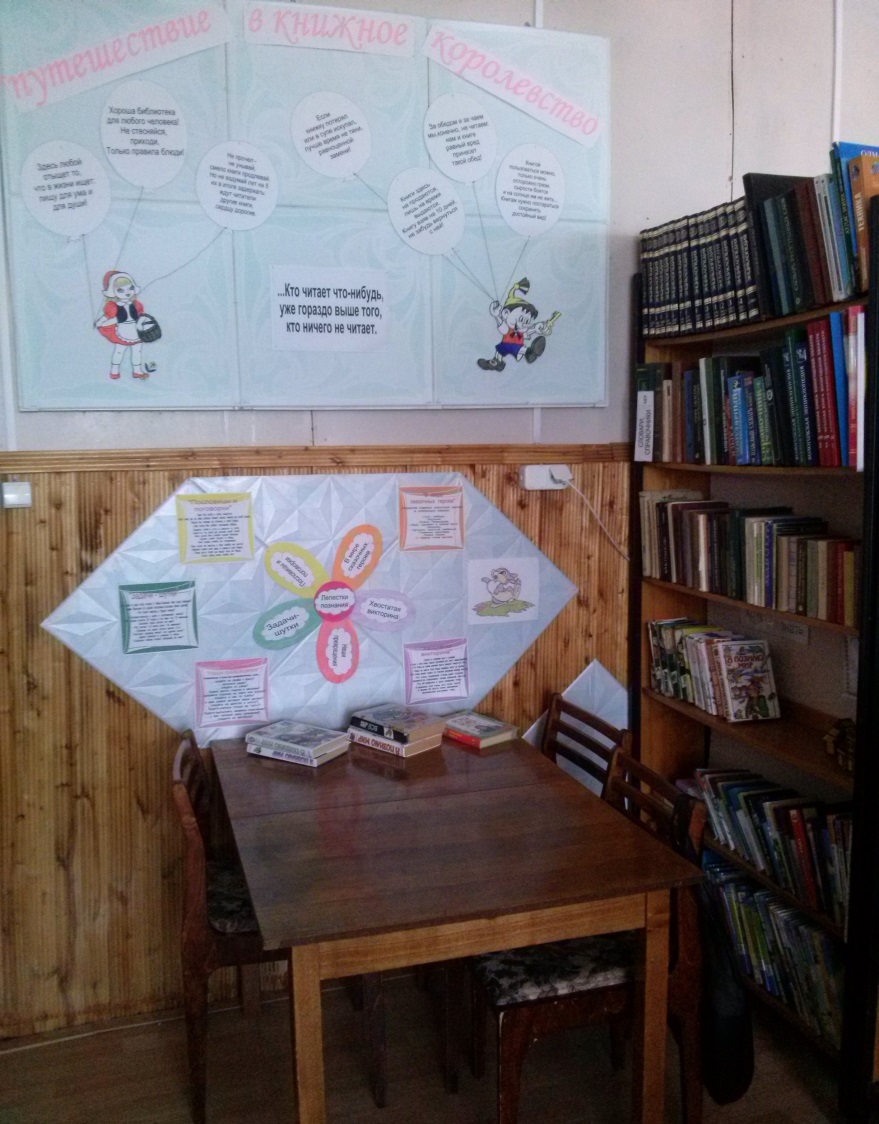 Именно в библиотеке происходит приобщение ребенка к чтению, развитию его способностей
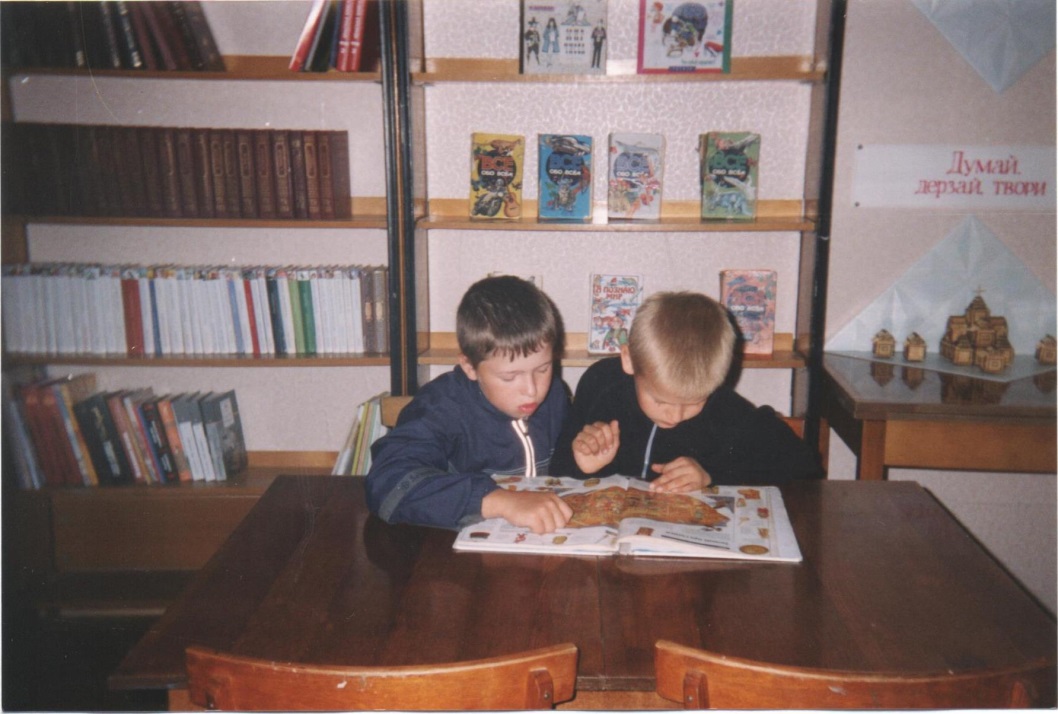 Работа с молодежью является неотъемлемой частью в работе библиотеки
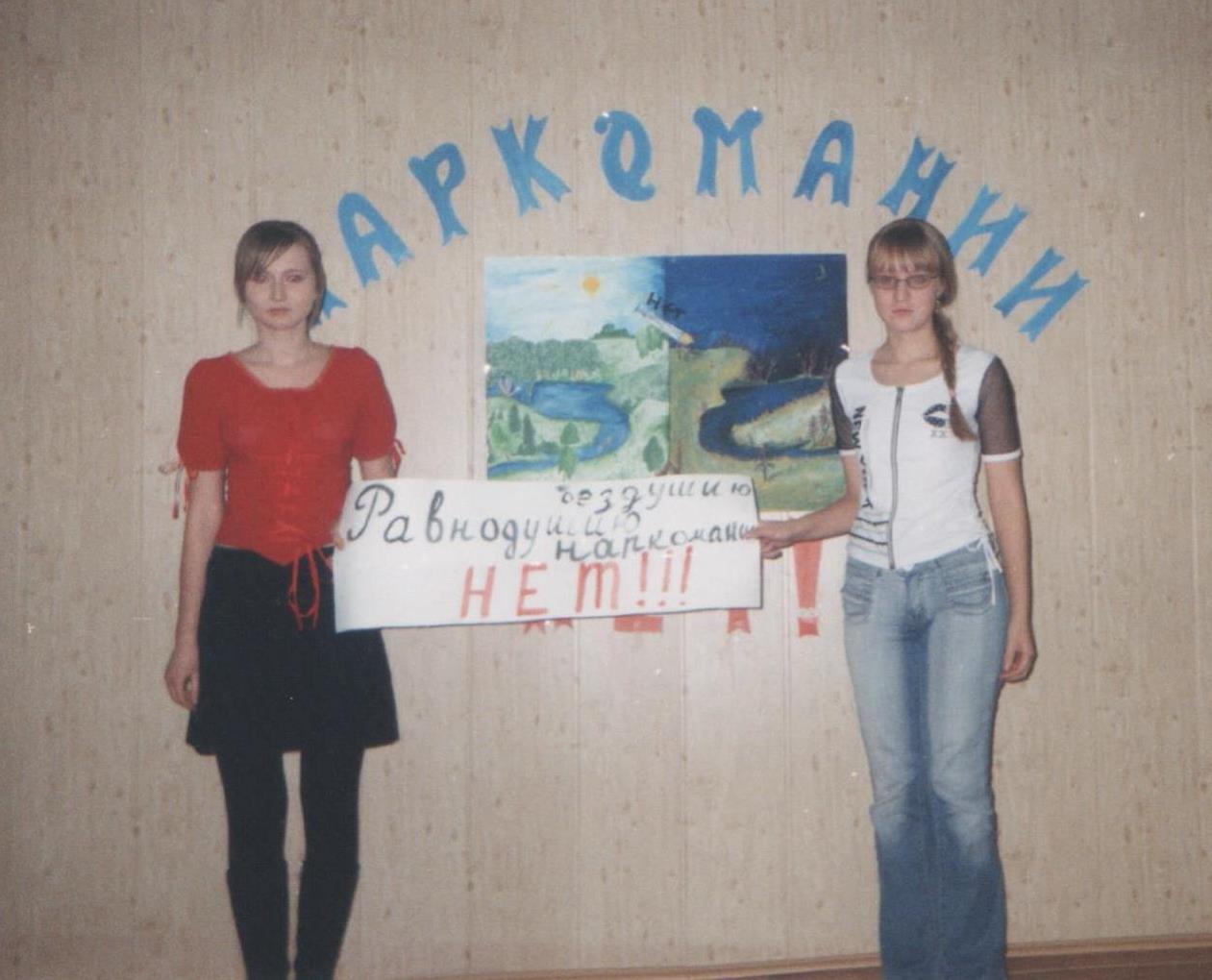 Краеведение-одно из значимых и постоянных направлений в работе библиотеке.       С 2010 года ведется работа по проекту «С малой Родины моей, начинается Россия». Так в рамках проекта организовывались экскурсии: «Край ты мой родной», «Здесь Родины моей начало»(по Бетехтину А.В.).      При библиотеке имеется комната-музей А.В. Бетехтина.
Этот стенд представляет историюАргуновской волости.Здесь изображены фотографии церквейд. Аргуново и д. Чернцово прошлого и настоящего времени,а также первого дома д. Аргуново первой половины 19 в.
Детско-юношеские годы Бетехтина А.В.
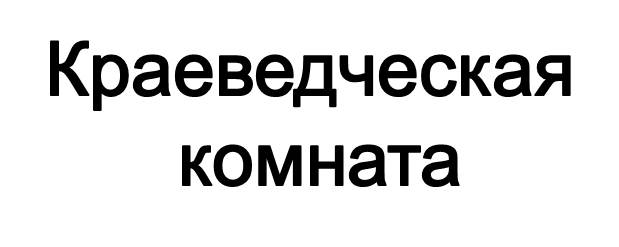 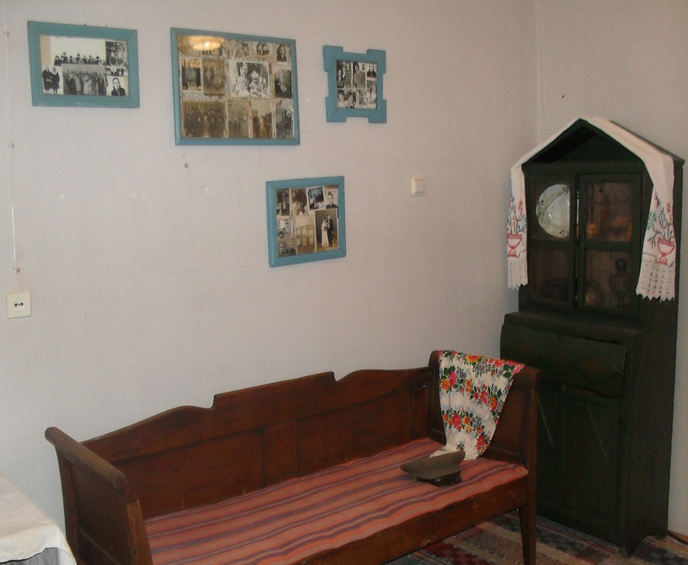 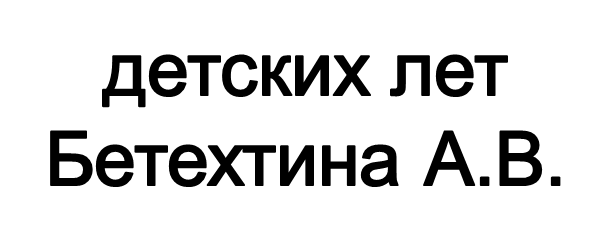 Мой первый дом был детский сад,
В нем полным-полно ребят.
Все идеи, мечты о прекрасном
За 15 лет были не напрасны!

Так сложилась судьба моя,
Что 14 лет в библиотеке работаю я,
Продолжаю работать с детьми,
А также умею подход и ко взрослым найти.

Мой дом второй-библиотека,
Своей работой дорожу
И, честно, до скончания века
Лишь ей одной принадлежу.

Твердят иные: «служба ваша 
скучна, сера» - все это бред,
Лишь поварившись в нашей каше,
Они иной дадут ответ.

Тогда им станет интересней
Не просто книги выдавать,
А целый мир в строках заветных 
Для знаний людям отдавать.

И я не знаю человека, 
Который в жизни бы хоть раз
Не посетил библиотеку
И не нуждался бы он в нас.

Она была, и есть, и будет,
Я книжным воздухом дышу,
Библиотека служит людям,
А значит, им и я служу!
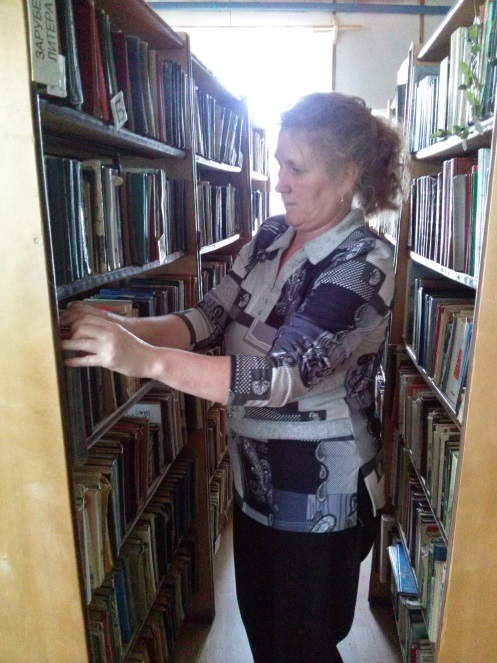 Спасибоза внимание!